საერთაშორისო სამეცნიერო
 კ ო ნ ფ ე რ ე ნ ც ი ა

ქუთაისური საუბრები

1994-2017

ფოტოკოლაჟი
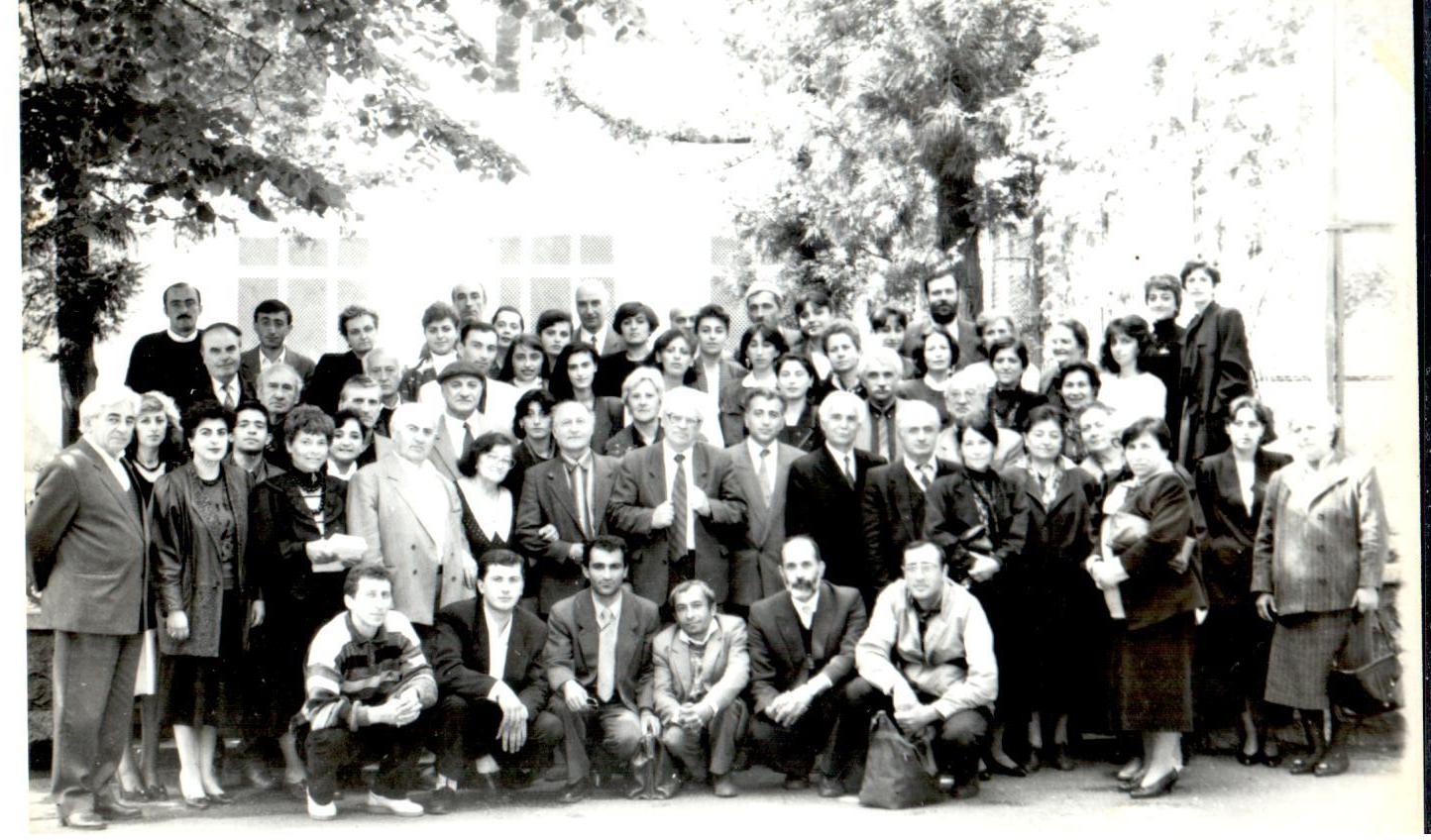 ქუთაისური საუბრები  -  I
ქუთაისი, 1994 წ.
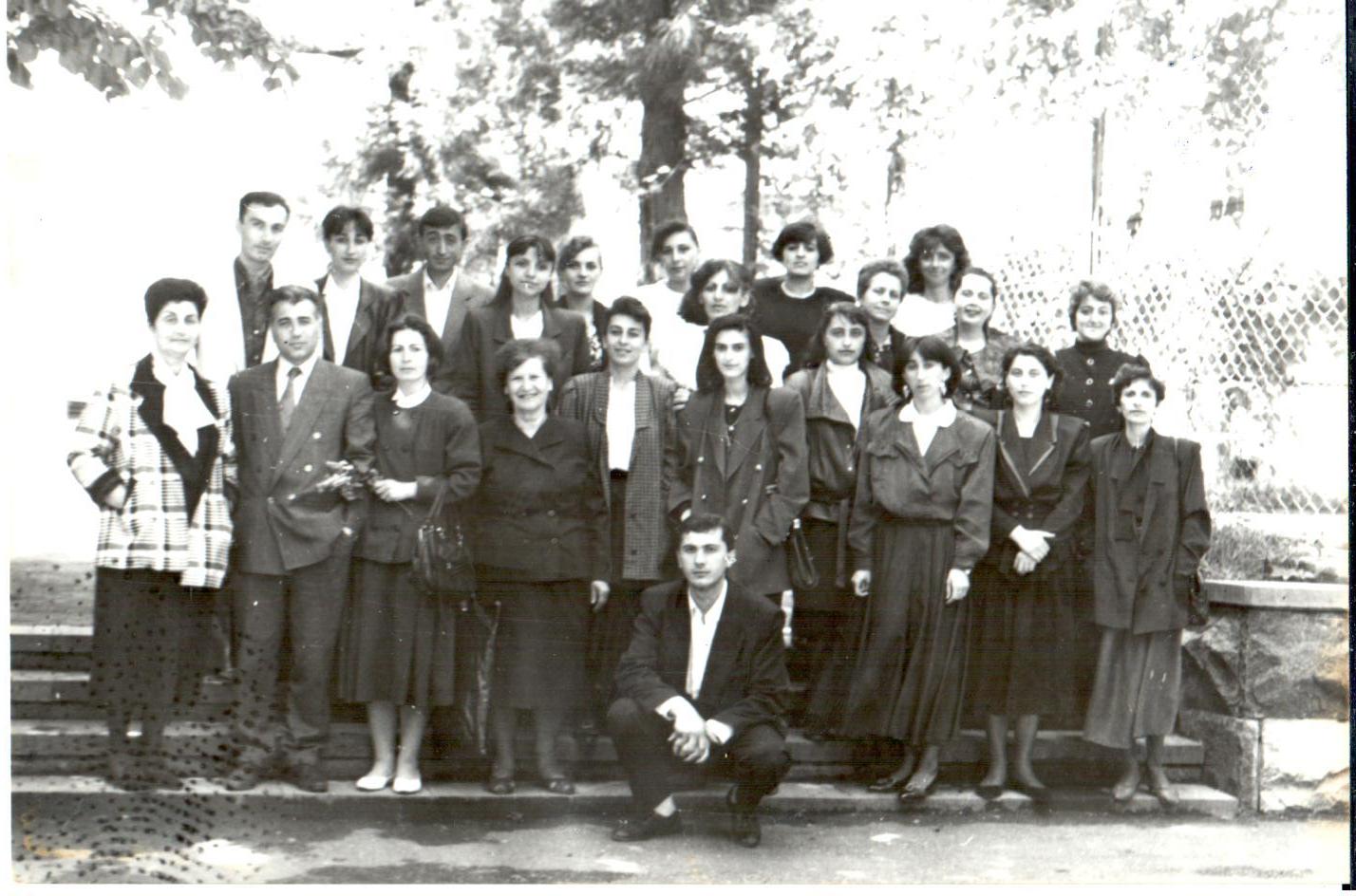 ქუთაისური საუბრები  -  I
ქუთაისი, 1994 წ.
ქუთაისური საუბრები  -  II
ქუთაისი, 1995 წ.
ქუთაისური საუბრები  -  III
ქუთაისი, 1996 წ.
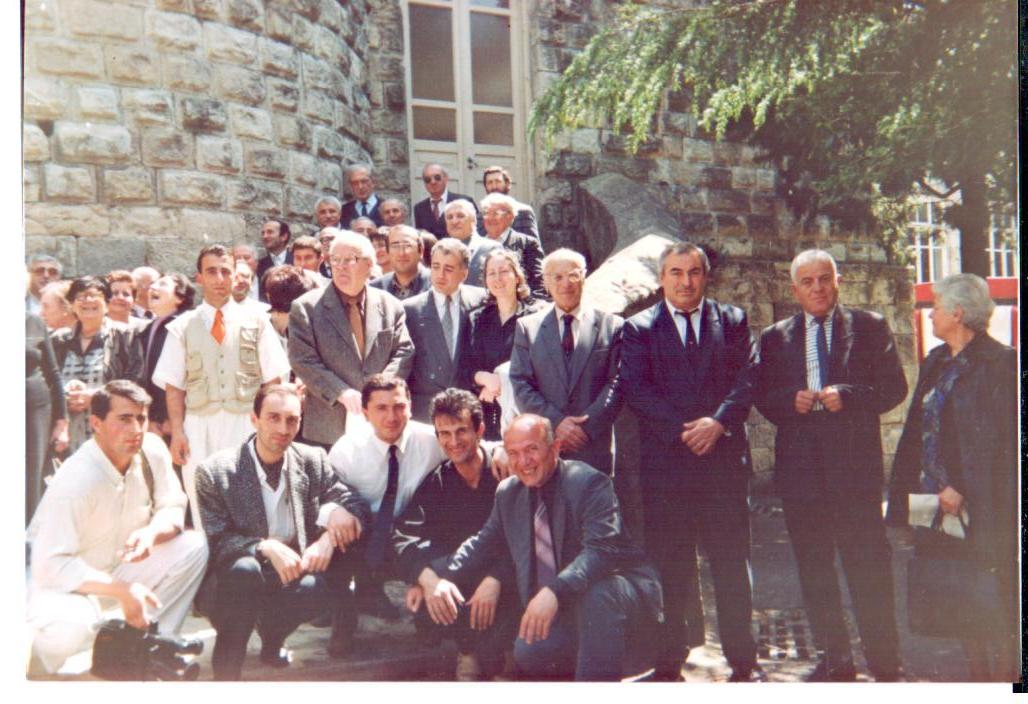 ქუთაისური საუბრები  -  III
ქუთაისი, 1996 წ.
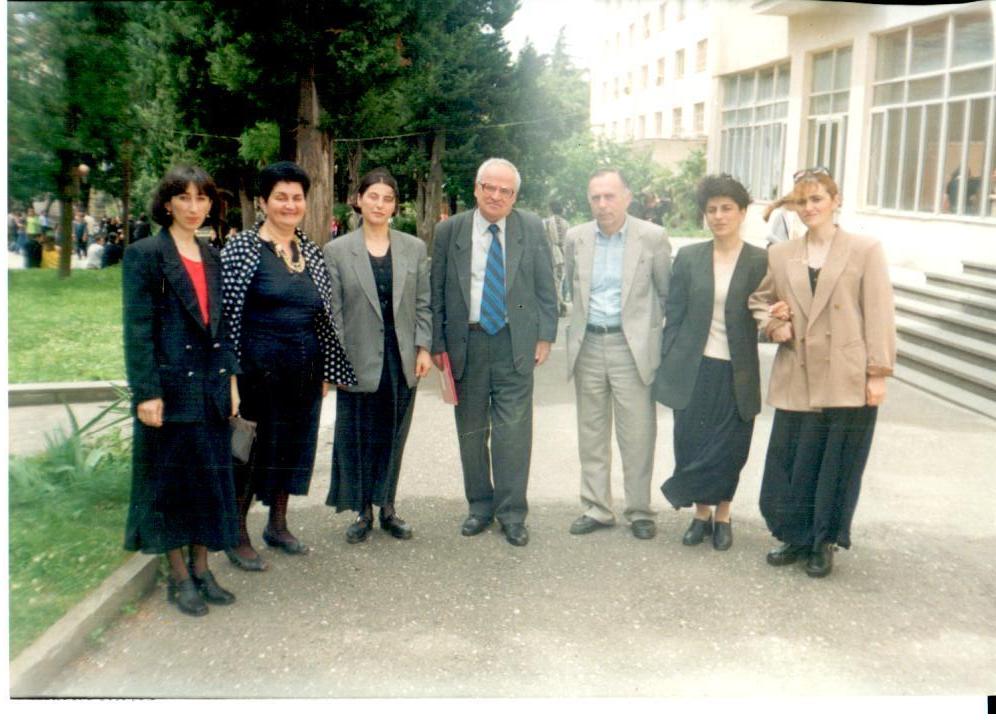 ქუთაისური საუბრები  -  IV
ქუთაისი, 1997 წ.
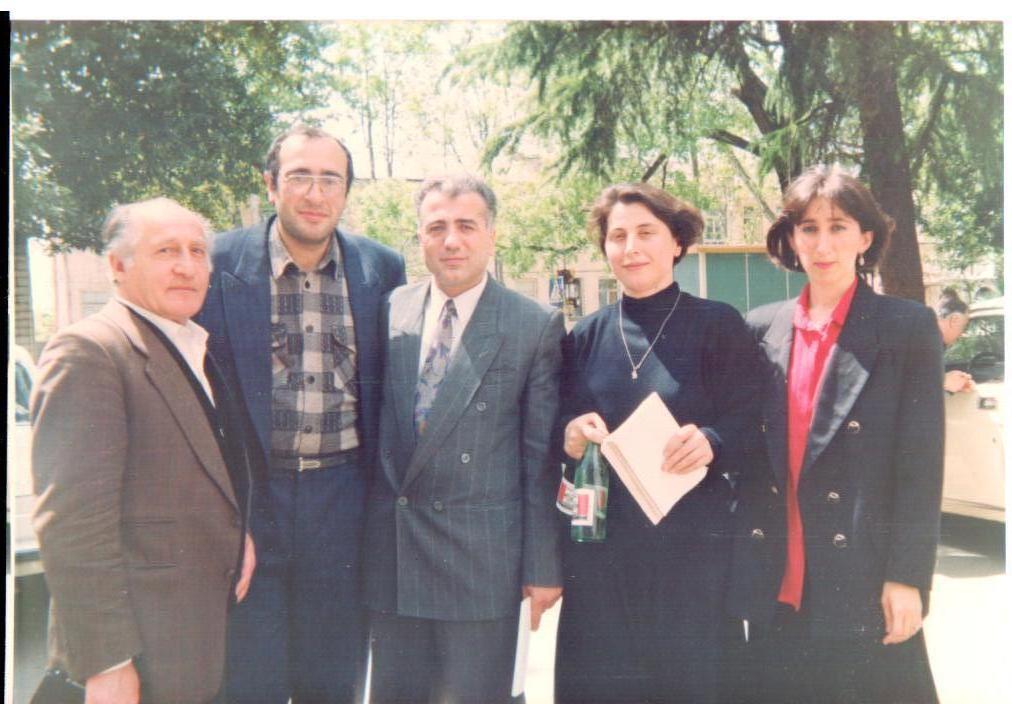 ქუთაისური საუბრები  -  IV
ქუთაისი, 1997 წ.
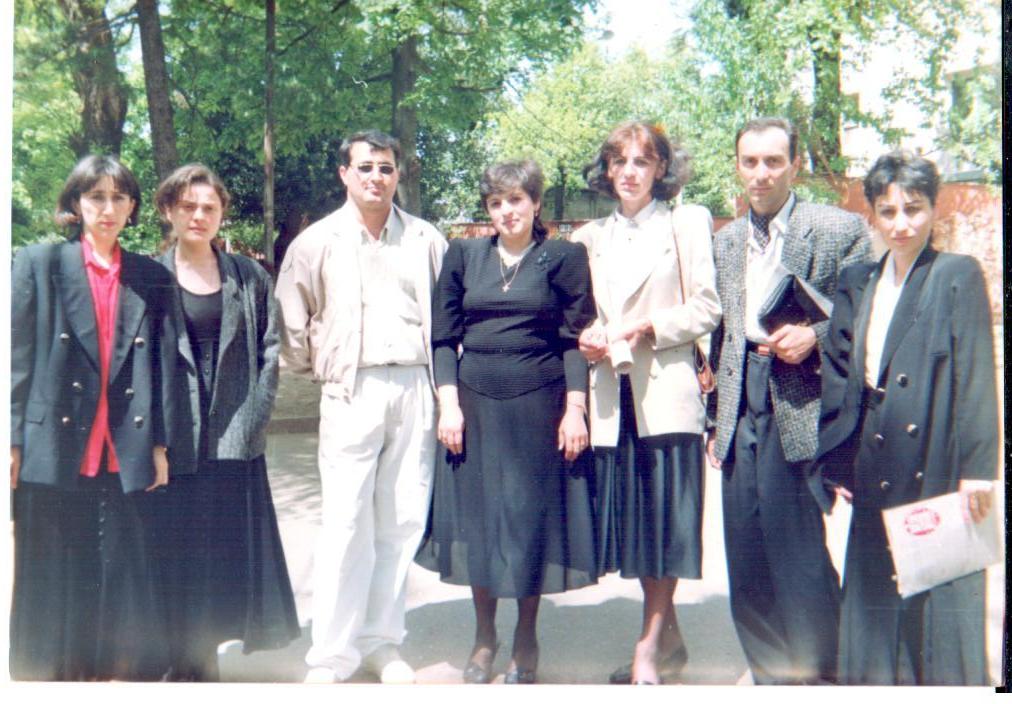 ქუთაისური საუბრები  -  IV
ქუთაისი, 1997 წ.
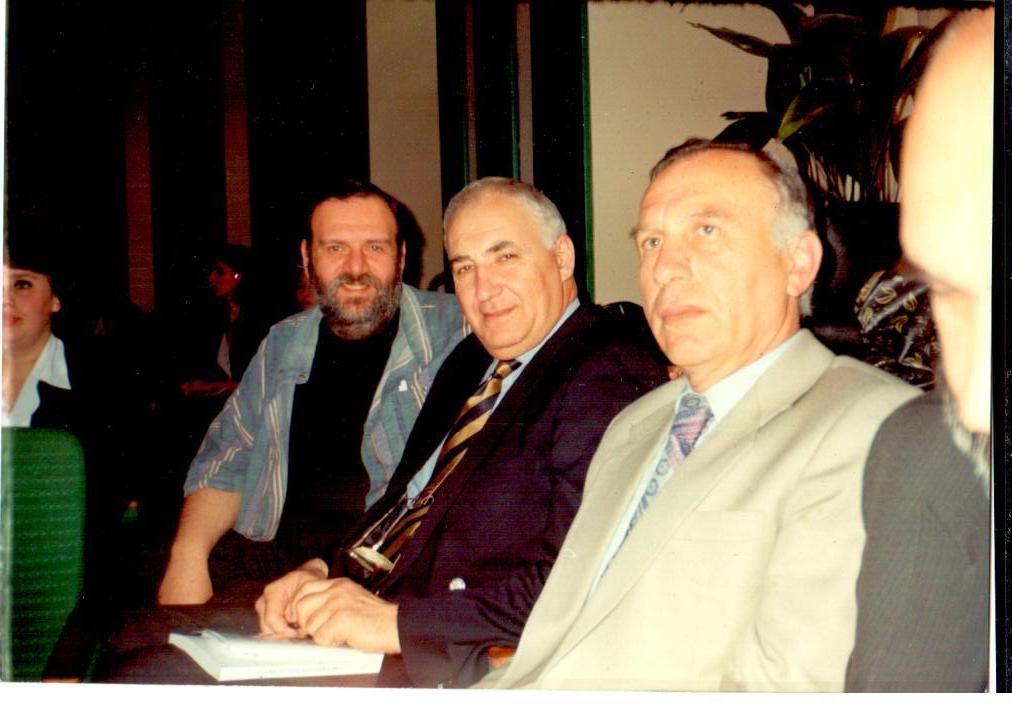 ქუთაისური საუბრები  -  V
ქუთაისი, 1998 წ.
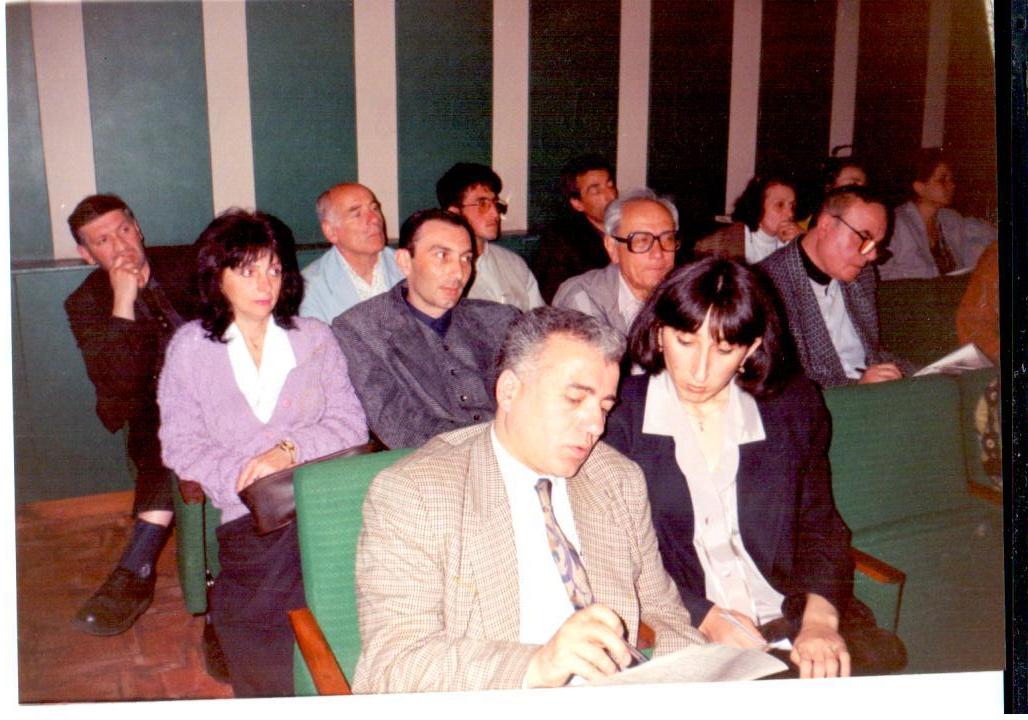 ქუთაისური საუბრები  -  V
ქუთაისი, 1998 წ.
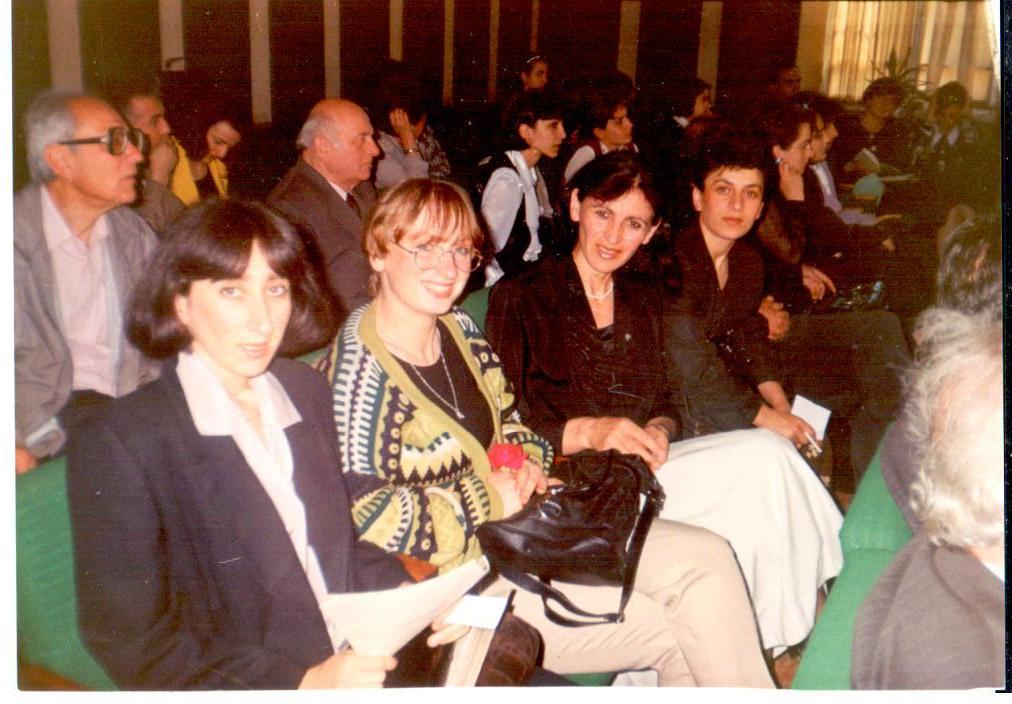 ქუთაისური საუბრები  -  VII
ქუთაისი, 2000 წ.
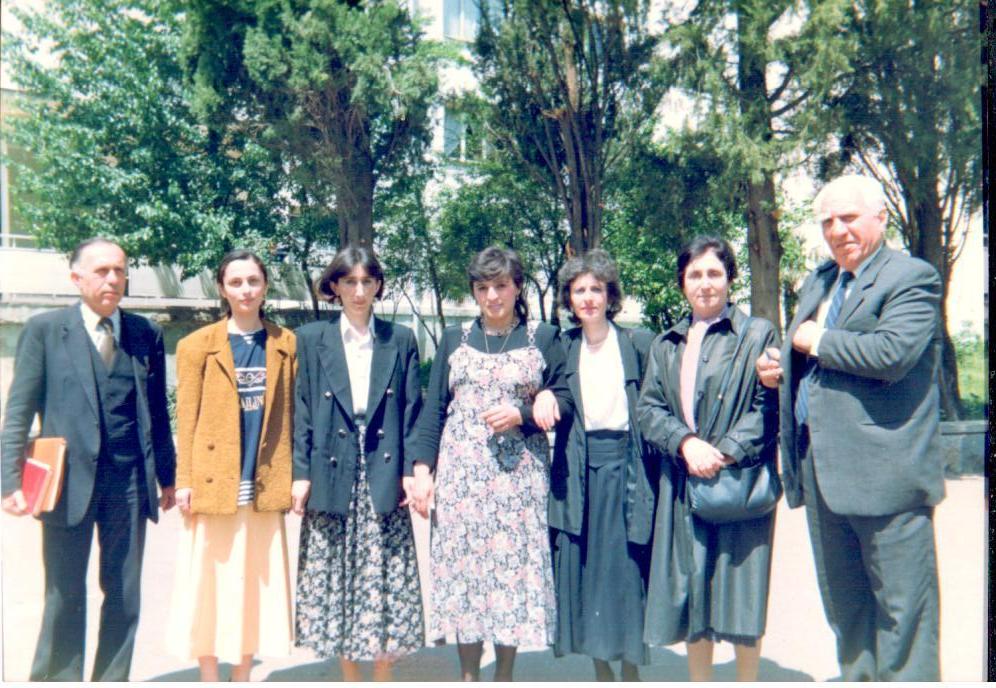 ქუთაისური საუბრები  -  VIII
ქუთაისი, 2001 წ.
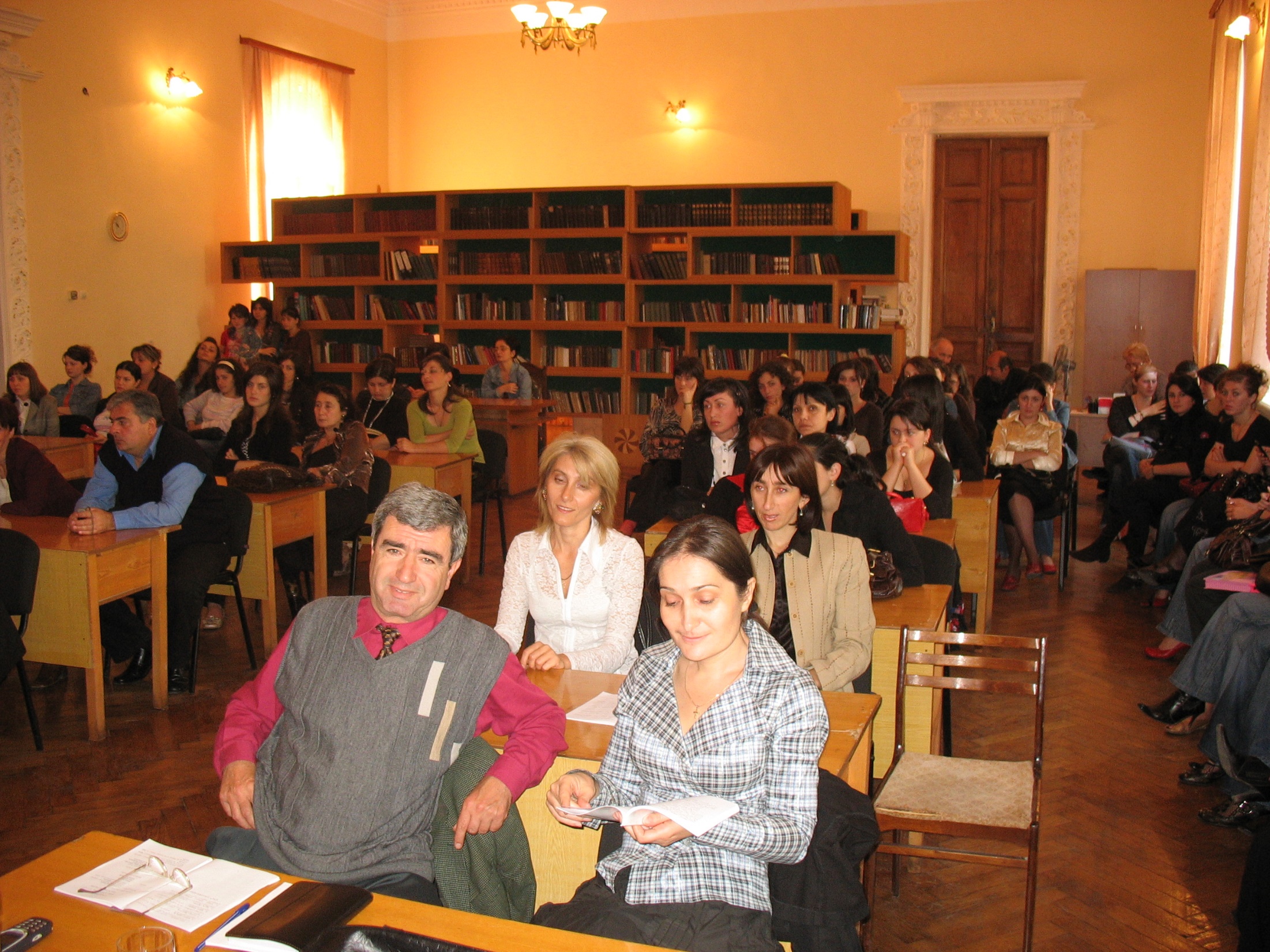 ქუთაისური საუბრები  -  XI
ქუთაისი, 2007 წ.
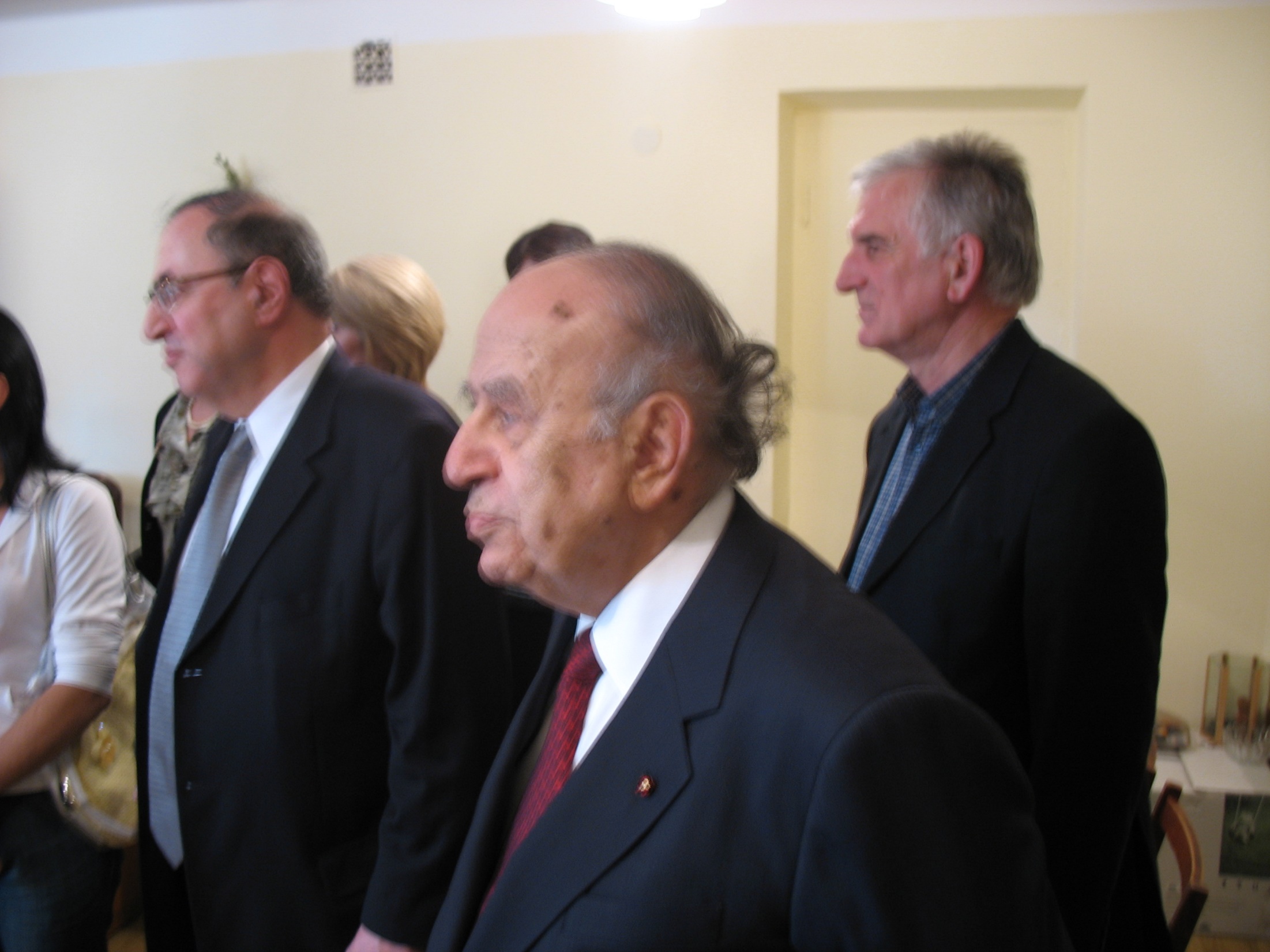 ქუთაისური საუბრები  -  XI
ქუთაისი, 
2007 წ.
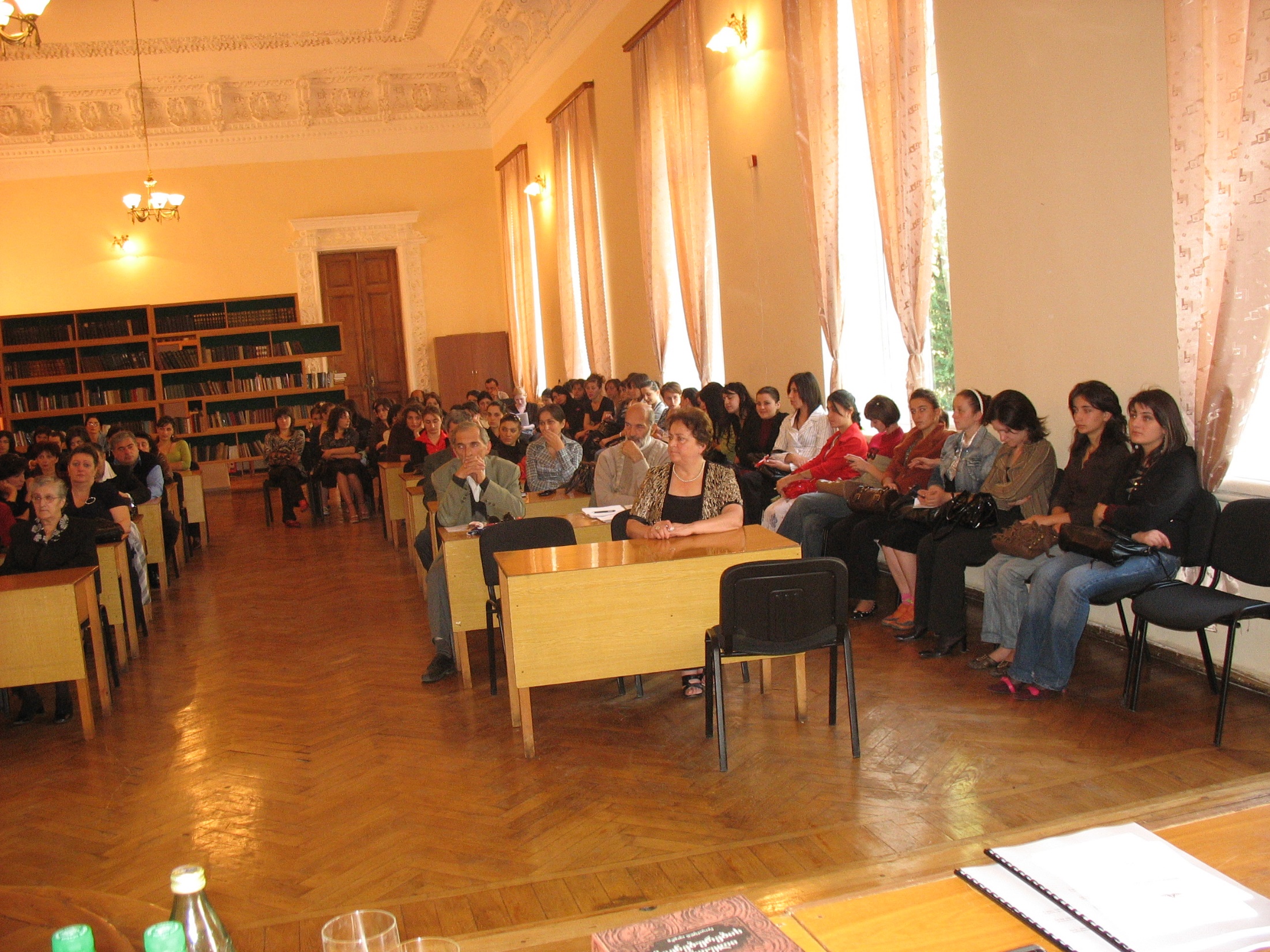 ქუთაისური საუბრები  -  XI
ქუთაისი, 2007 წ.
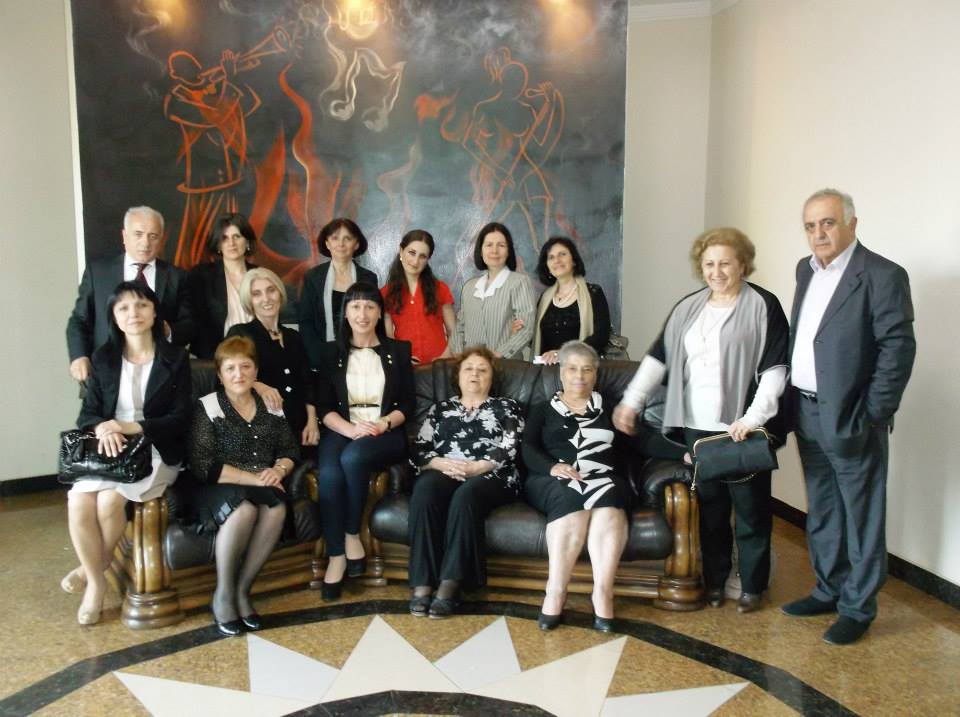 ქუთაისური საუბრები- XIII
ქუთაისი,
2013 წ.
ქუთაისური საუბრები  -  XIII
ქუთაისი, 2013 წ.
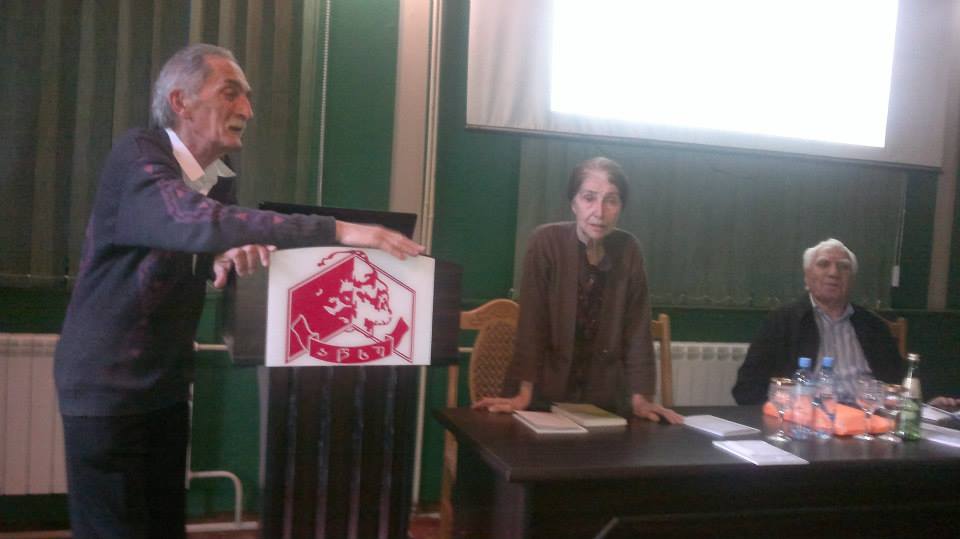 ქუთაისური საუბრები  -  XIII
ქუთაისი, 2013 წ.
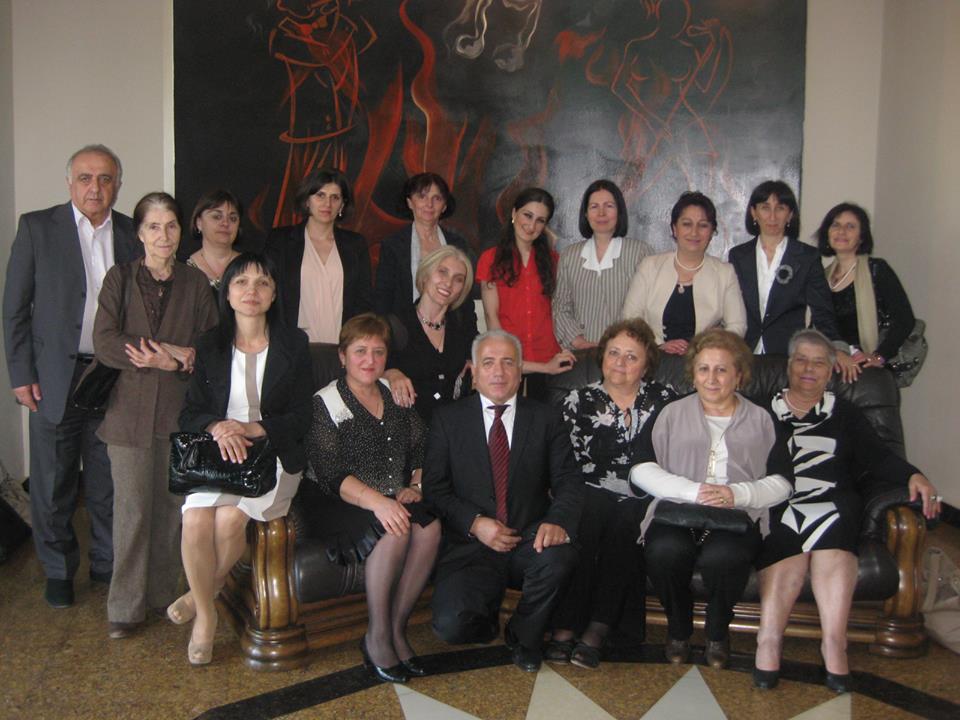 ქუთაისური საუბრები  -  XIII
ქუთაისი, 2013 წ.
ქუთაისური საუბრები
 XIII
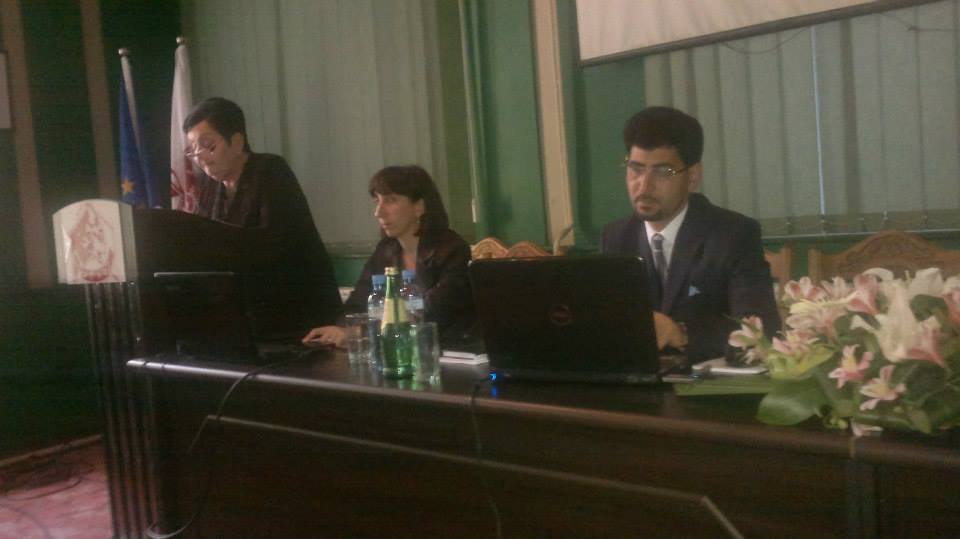 ქუთაისი, 2013 წ.
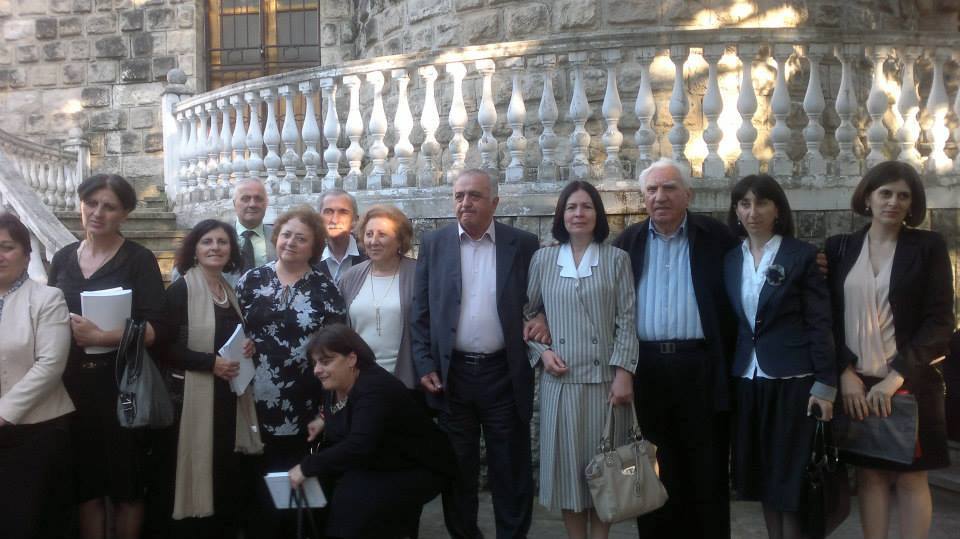 ქუთაისური საუბრები  -  XIII
ქუთაისი, 2013 წ.
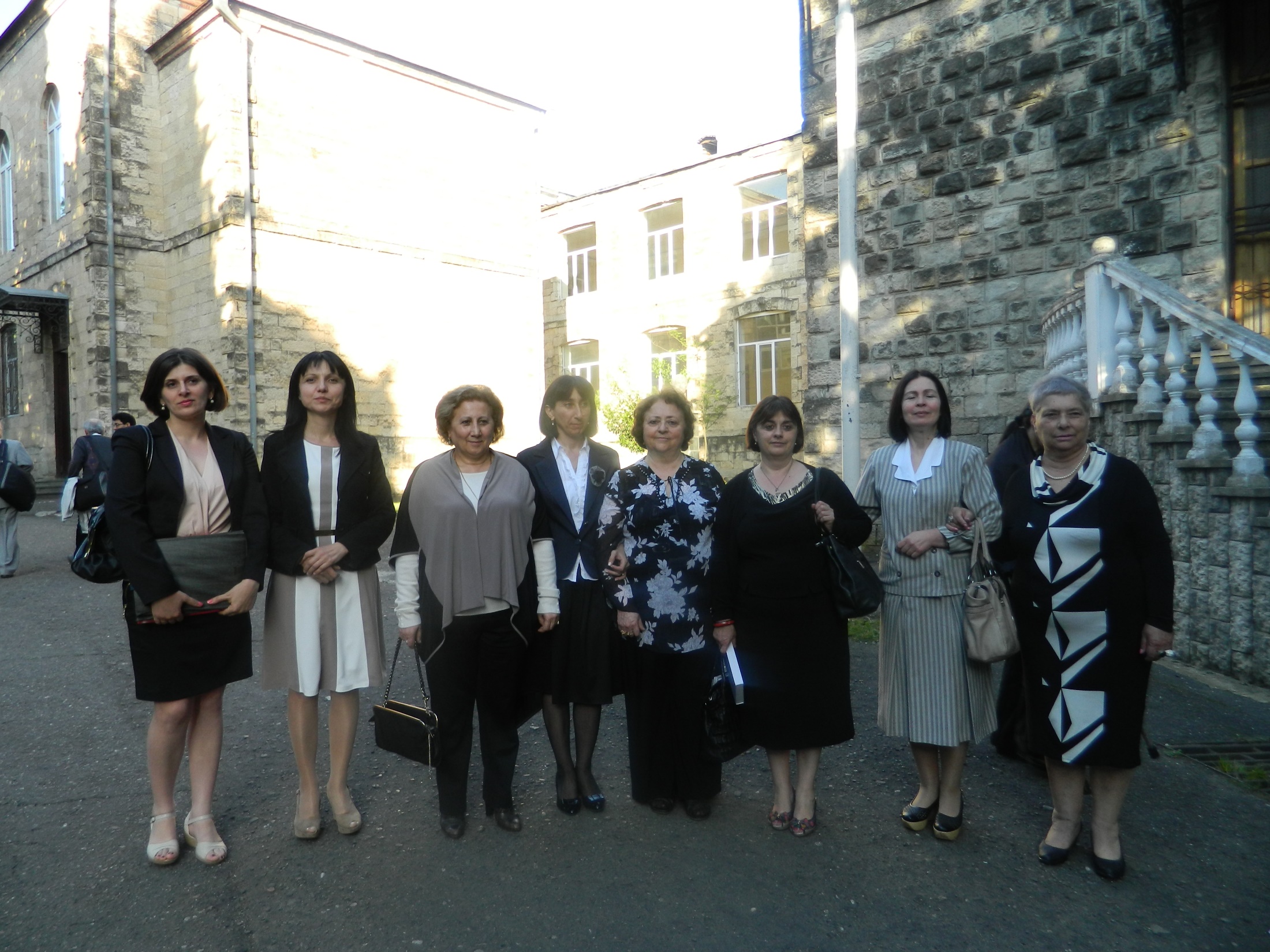 ქუთაისური საუბრები  -  XIII
ქუთაისი, 2013 წ.
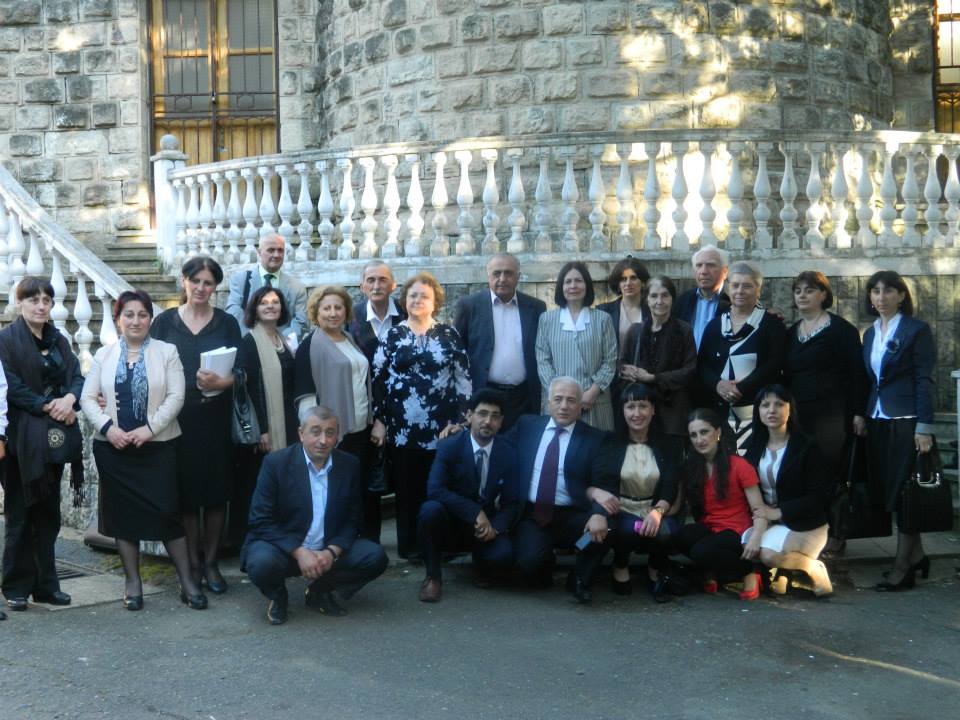 ქუთაისური საუბრები  -  XIII
ქუთაისი, 2013 წ.
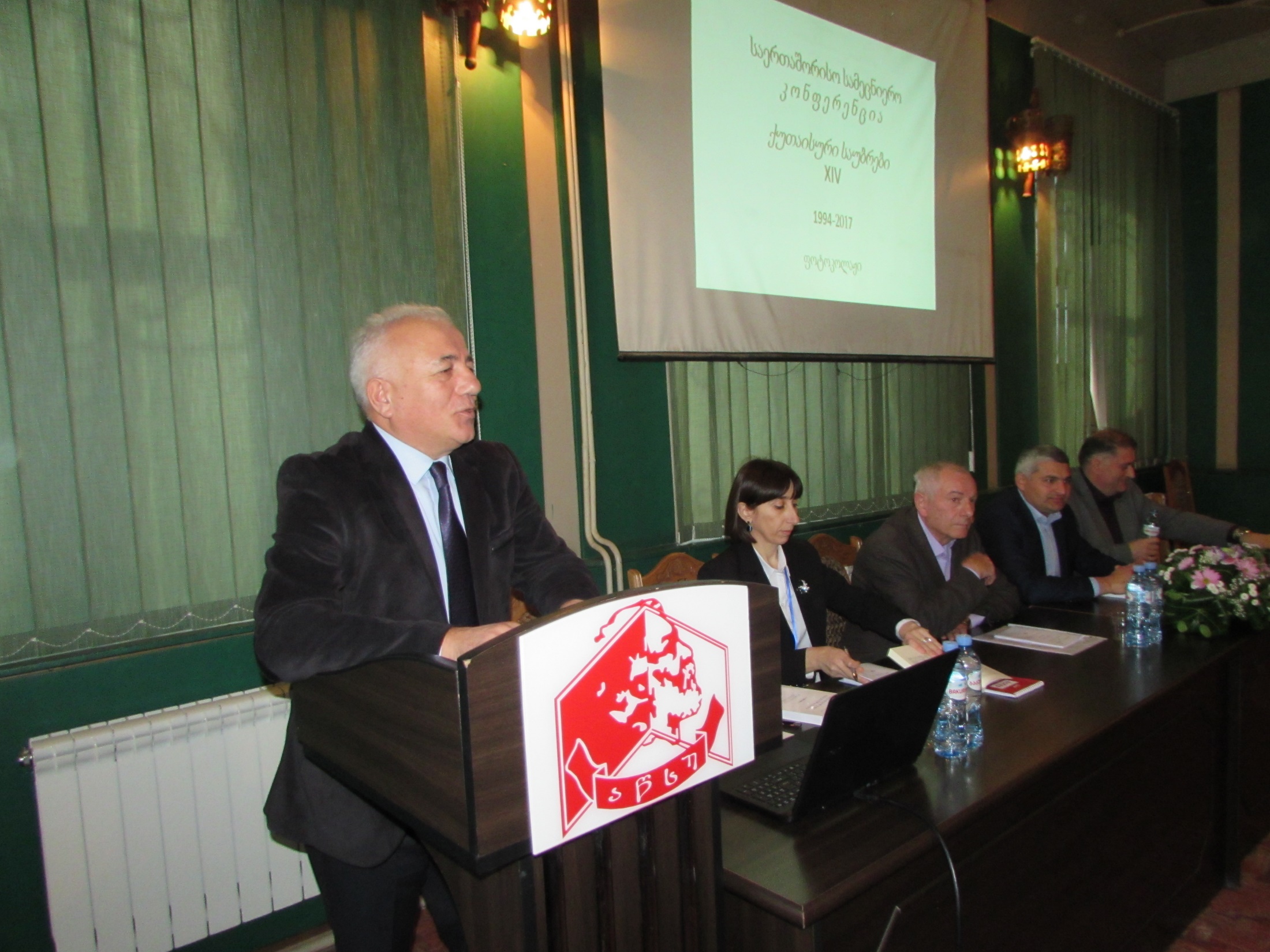 ქუთაისური საუბრები  XIV
ქუთაისი, 2017 წ.
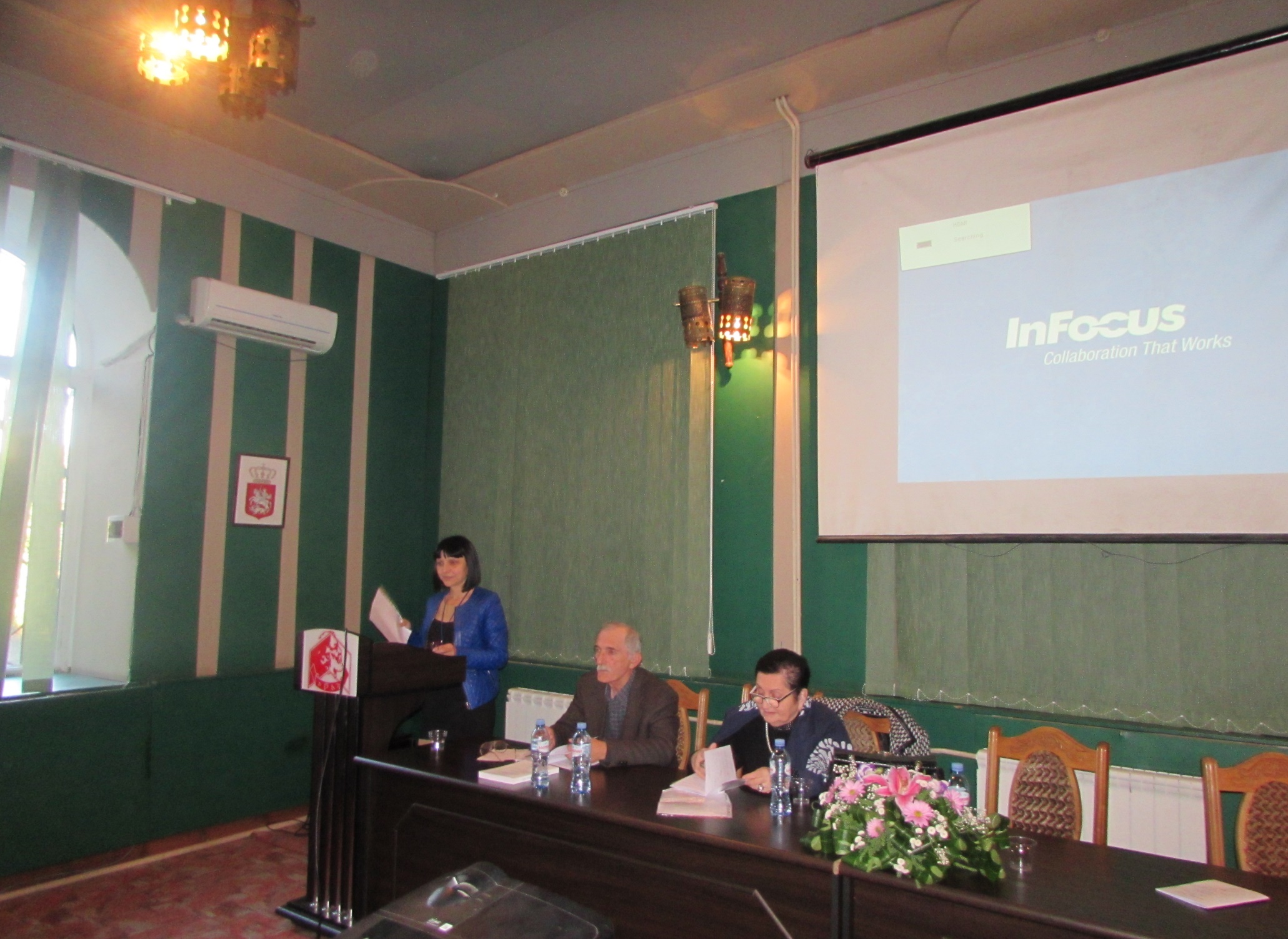 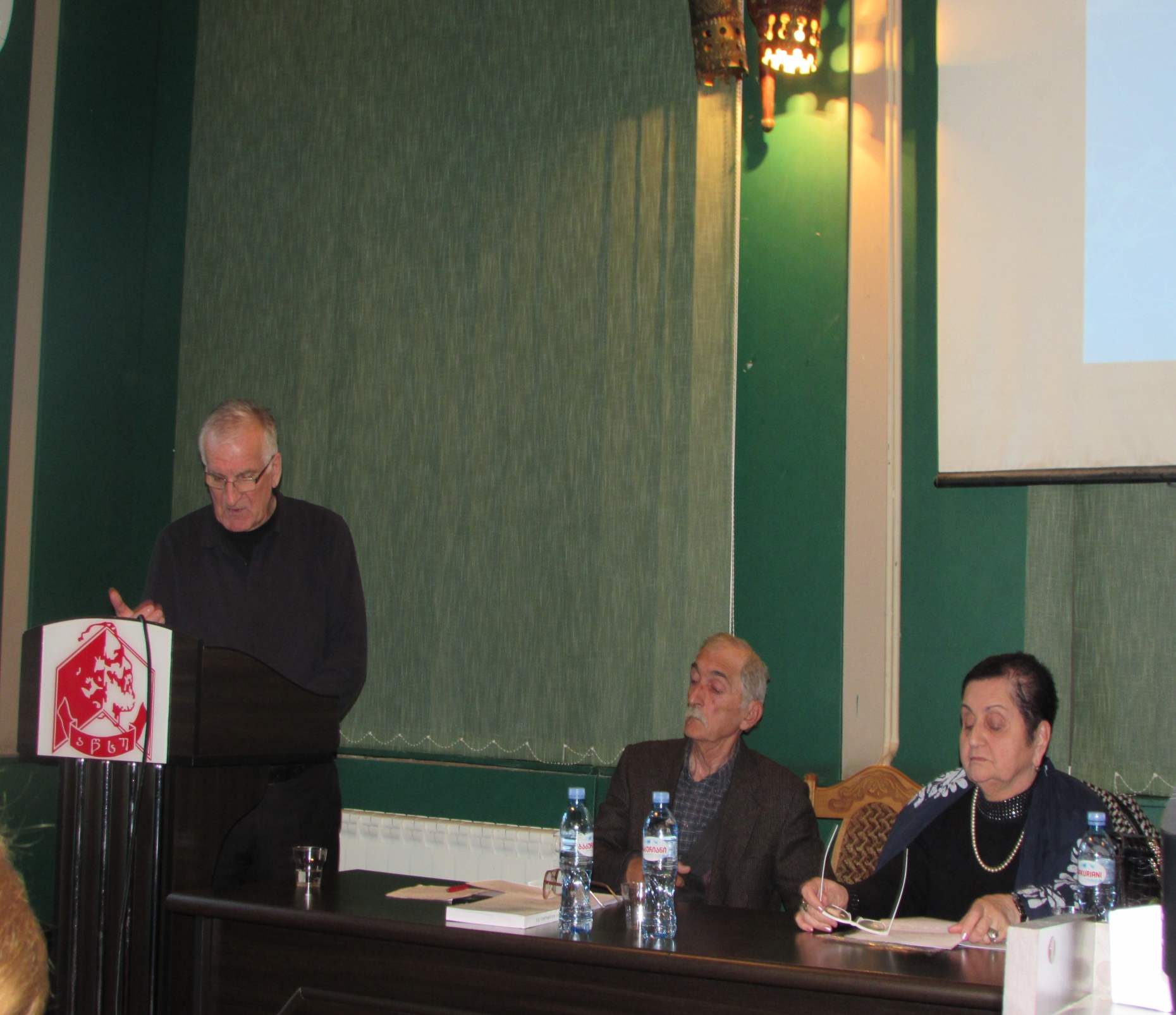 ქუთაისური საუბრები - XIV
ქუთაისი, 2017 წ.
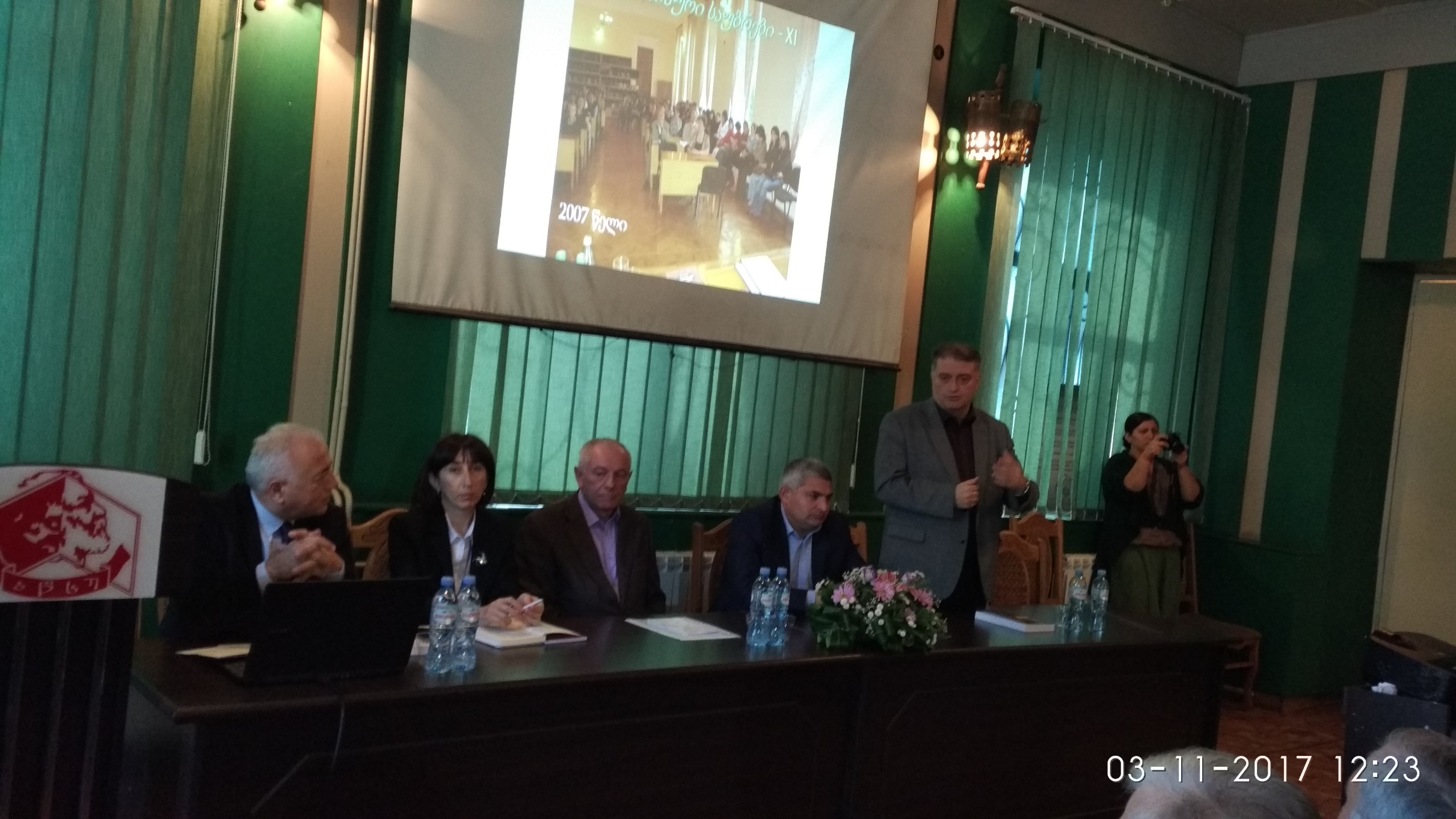 ქუთაისური საუბრები - XIV
ქუთაისი, 2017 წ.
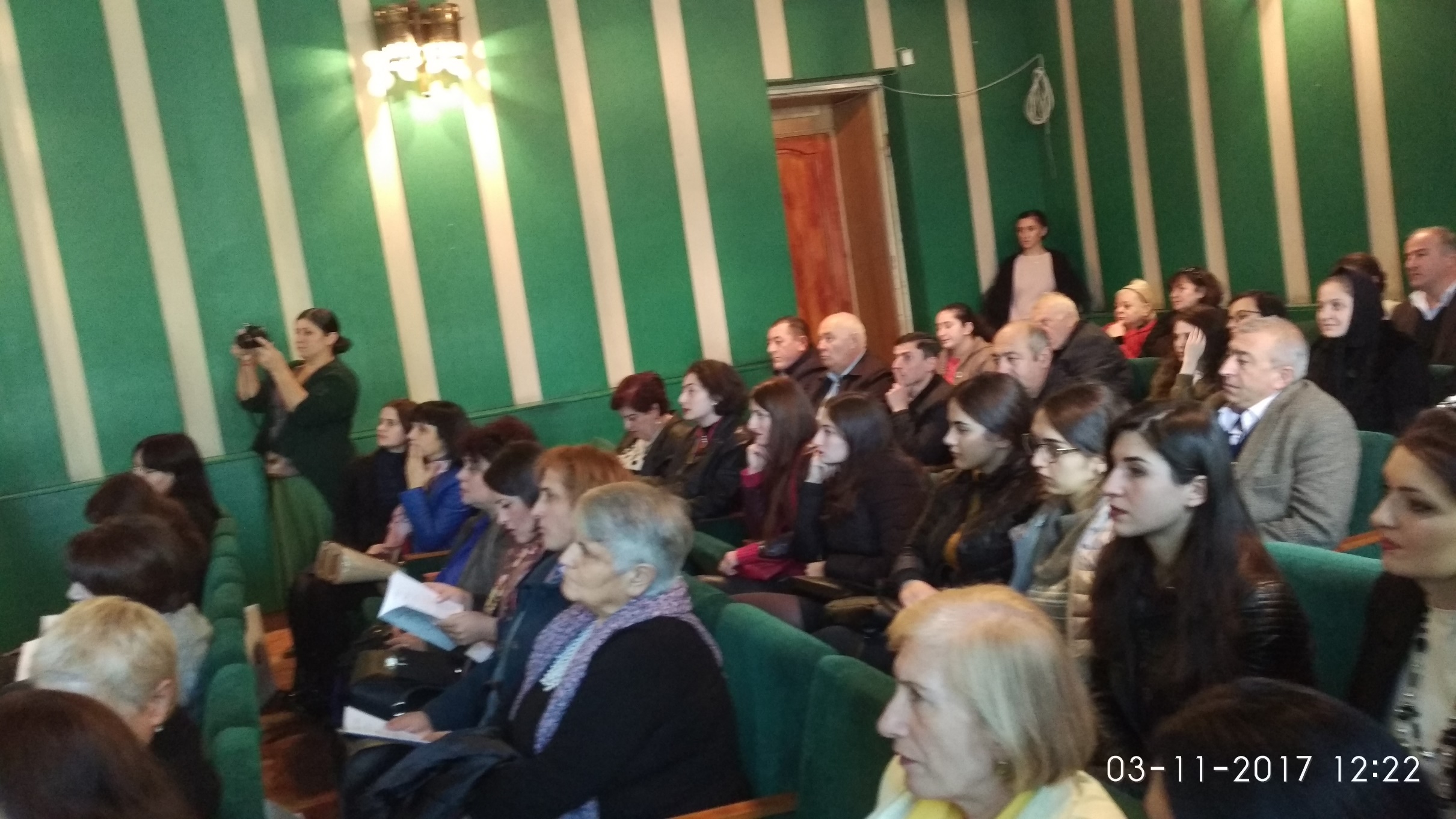 ქუთაისური საუბრები - XIV
ქუთაისი, 2017 წ.
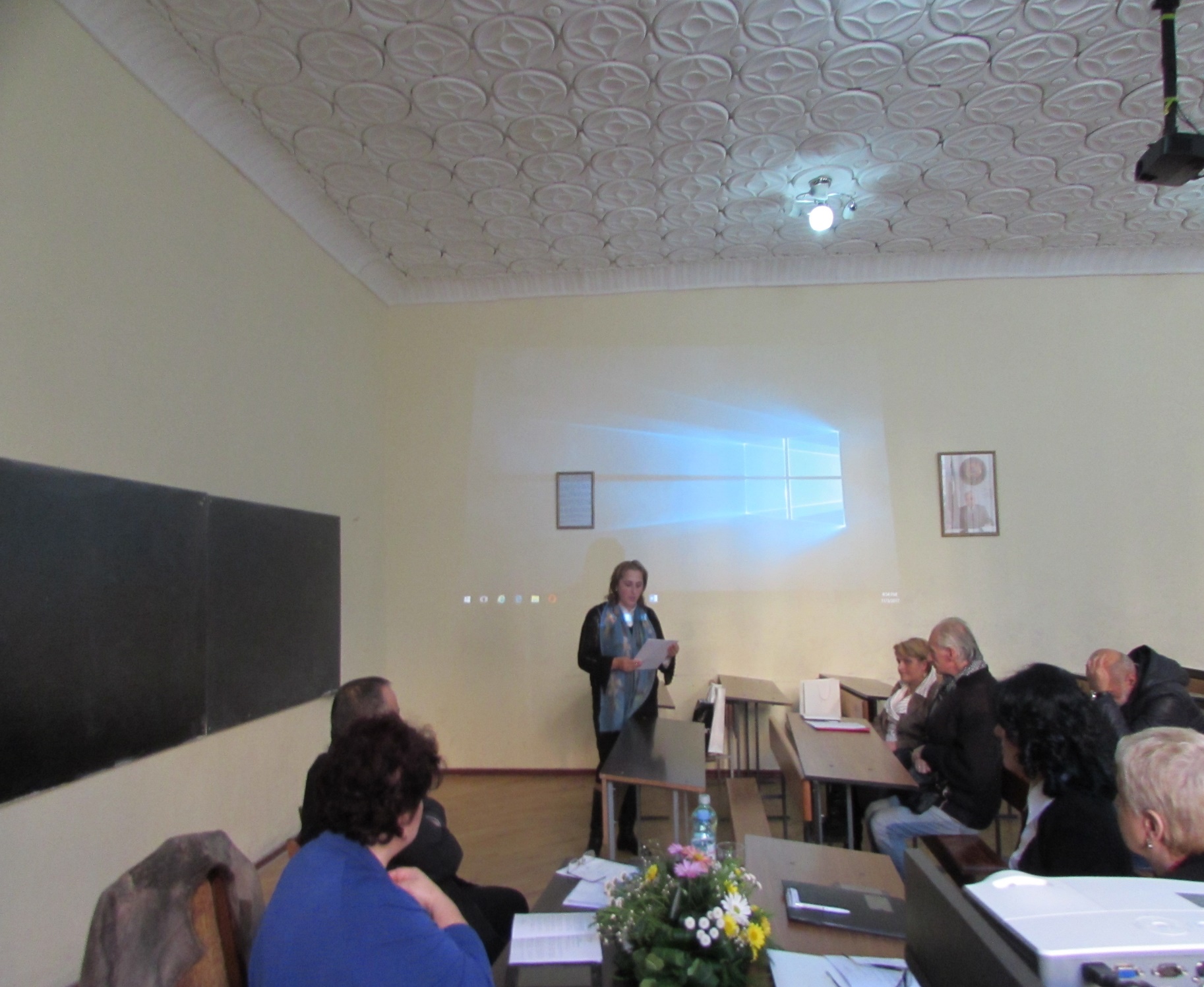 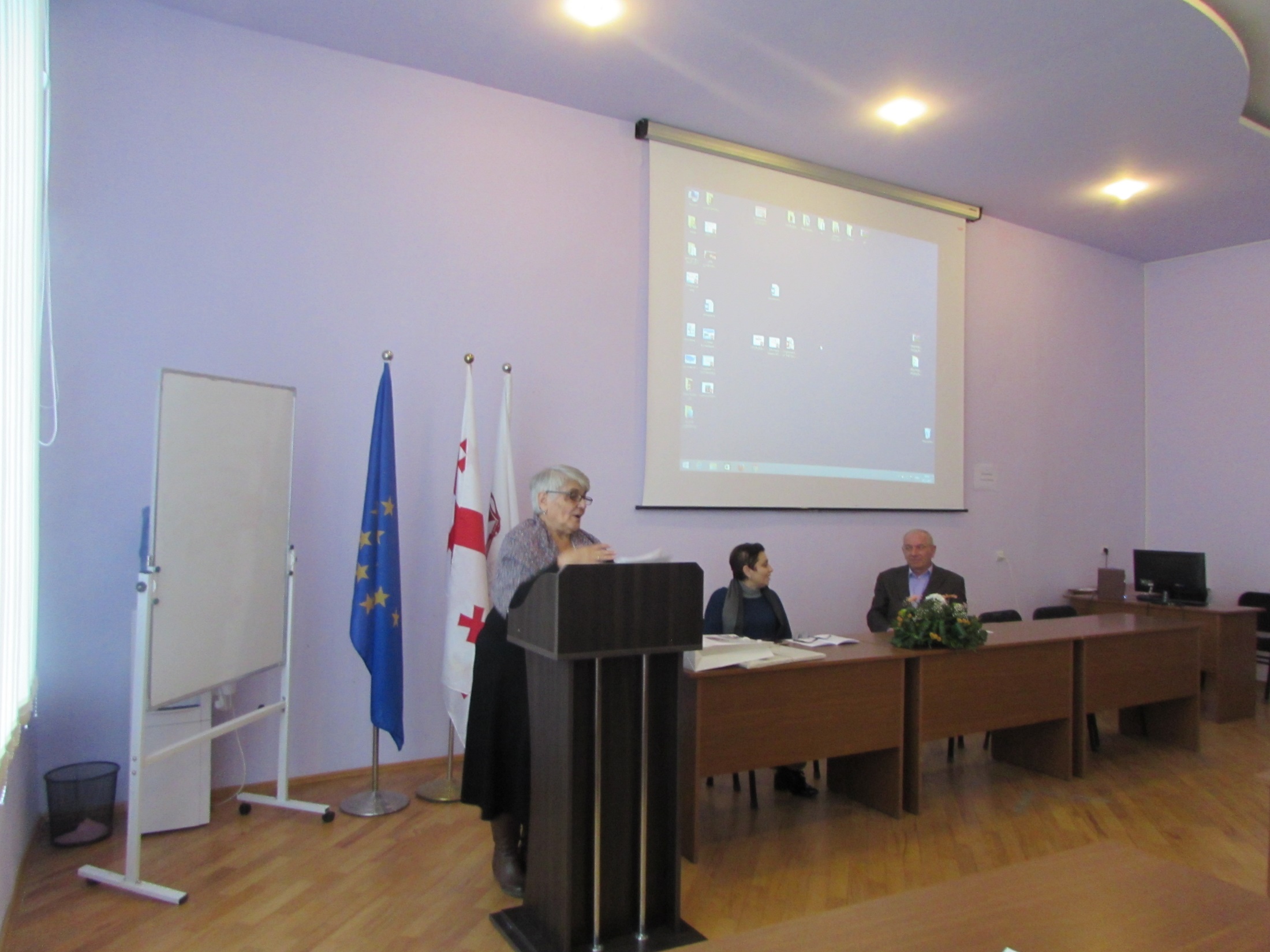 ქუთაისური საუბრები - XIV
ქუთაისი, 2017 წ.
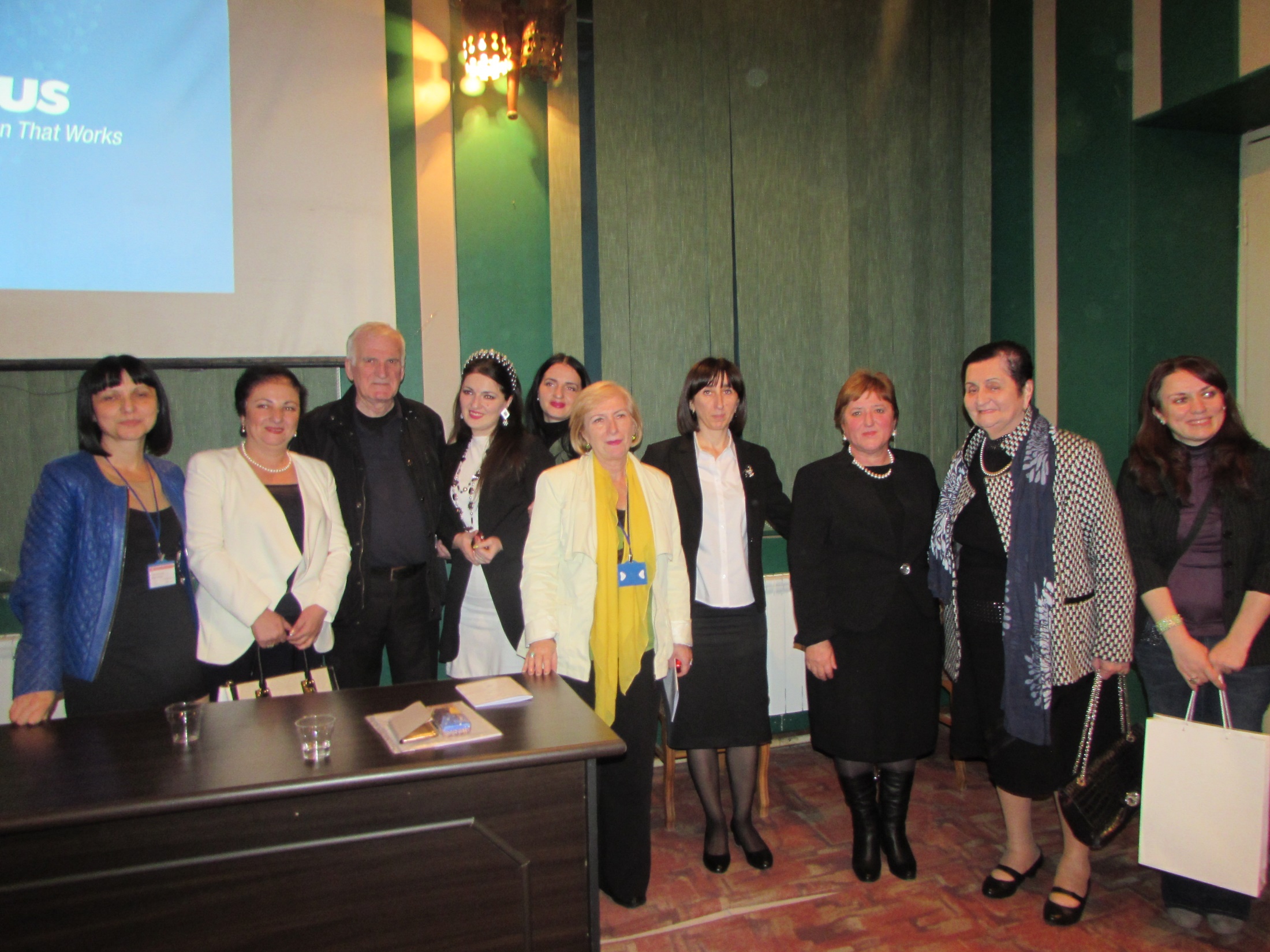 ქუთაისური საუბრები - XIV
ქუთაისი, 2017 წ.
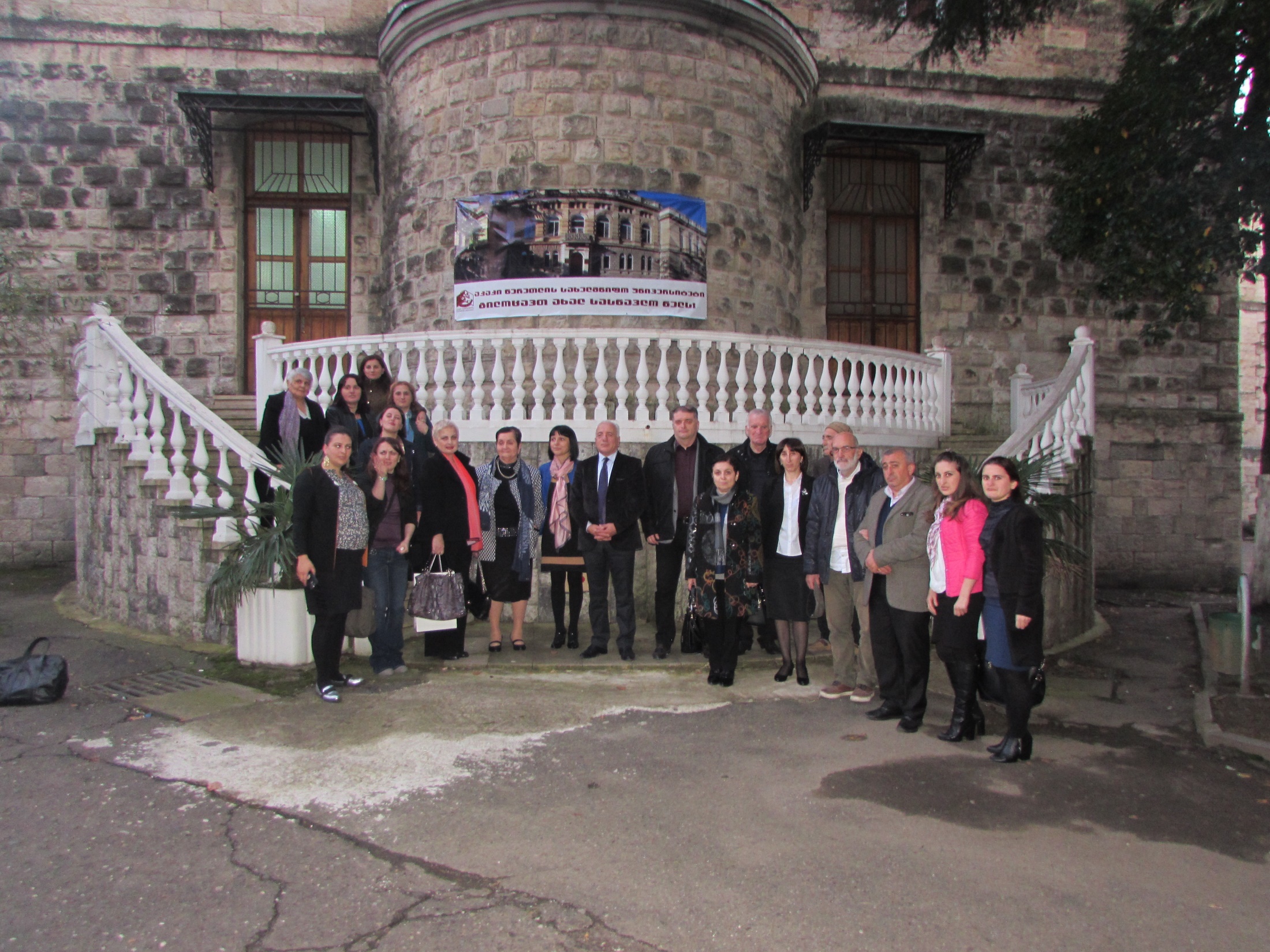 ქუთაისური საუბრები - XIV
ქუთაისი, 2017 წ.
გაგრძელება იქნება... 